PŘÍRODNÍ POLYMERYPřírodní gumy
RNDr. Ladislav Pospíšil, CSc.
 
UČO:29716
9. 10. 2019
PŘÍRODNÍ POLYMERY PŘF MU  4_1 2019
1
Časový plán
9. 10. 2019
PŘÍRODNÍ POLYMERY PŘF MU  4_1 2019
2
Trochu  terminologie je nutné
POLYTERPENY
Kaučuk – vulkanizace – PRYŽ
Rubber – Vulcanization – Vulcanized Rubber

PŘÍRODNÍ GUMY = POLYSACHARIDY = KLOVATINY
Kde se v češtině vzal výraz GUMA?
Z německého GUMMI = PRYŽ
Kaučuk je německy Kautschuk
9. 10. 2019
PŘÍRODNÍ POLYMERY PŘF MU  4_1 2019
3
Přehled rostlinných GUM
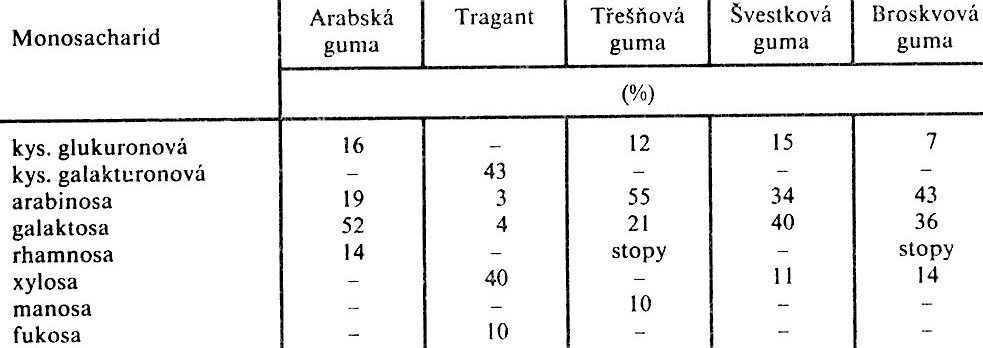 9. 10. 2019
PŘÍRODNÍ POLYMERY PŘF MU  4_1 2019
4
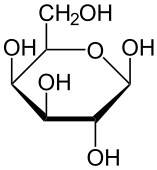 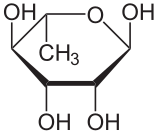 Rhamnosa
Galaktosa
(převažující forma v roztoku – mohou být ještě jedna HEXÓZA  a dvě pentózy)
9. 10. 2019
PŘÍRODNÍ POLYMERY PŘF MU  4_1 2019
5
Kyselina glukoronová
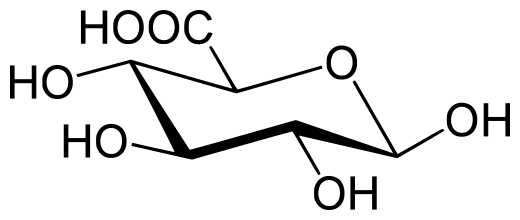 Galaktóza
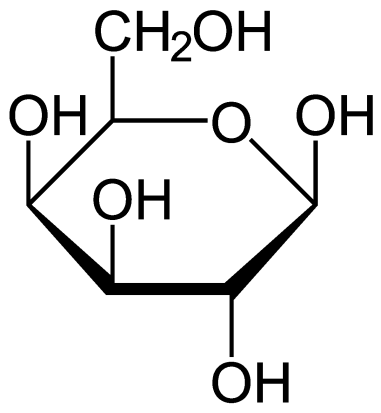 Dva různé typy vzorců sacharidů
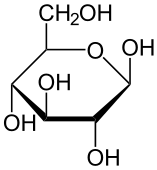 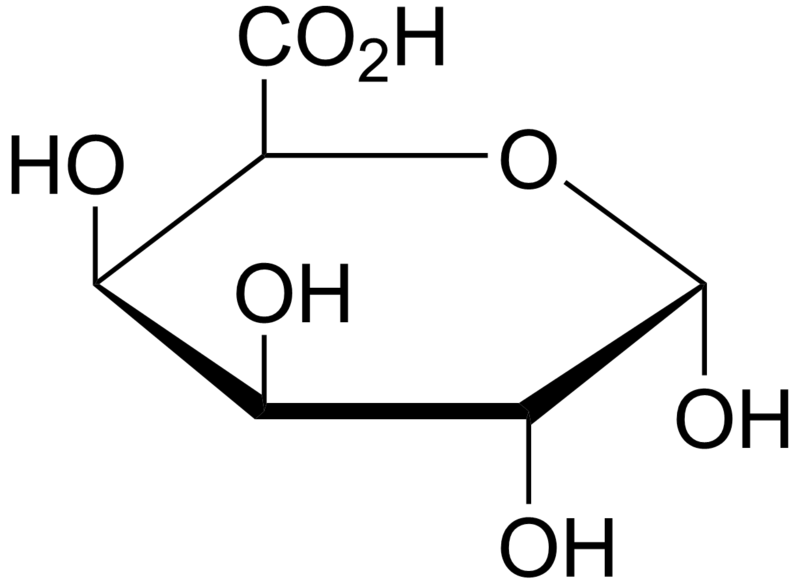 Kyselina galakturonová
b D glukóza
9. 10. 2019
PŘÍRODNÍ POLYMERY PŘF MU  4_1 2019
6
Kyselina glukoronová
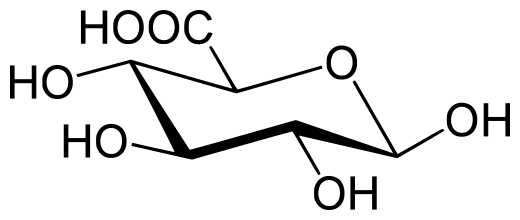 C3
Liší se jen polohou 
– OH skupiny na uhlíku C3 vůči rovině cyklu
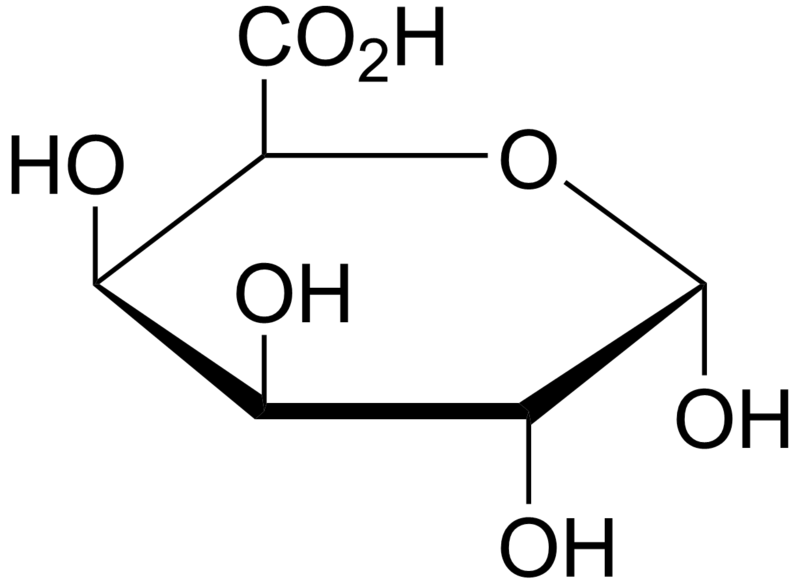 Dva různé typy vzorců sacharidů
C3
Kyselina galakturonová
9. 10. 2019
PŘÍRODNÍ POLYMERY PŘF MU  4_1 2019
7
Galaktóza
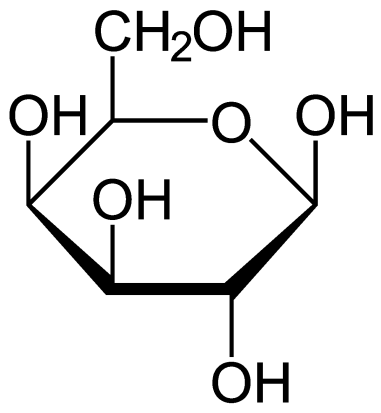 b D glukóza
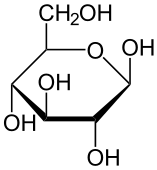 Liší se jen polohou –OH skupiny na uhlíku C3 vůči rovině cyklu
9. 10. 2019
PŘÍRODNÍ POLYMERY PŘF MU  4_1 2019
8
Přírodní gumy a tzv. ÉČKA
Většina přírodních GUM patří mezi tzv. ÉČKA! 
Seznam ÉČEK  najdete na www.emulgátory.cz (OTEVŘÍT)
PŮSOBÍ JAKO
Zahušťovadla
Emulgátory
Stabilizátory reologických vlastností
Pojivo tablet a pilulek ve farmacii
…………..
9. 10. 2019
PŘÍRODNÍ POLYMERY PŘF MU  4_1 2019
9
Přírodní gumy = KLOVATINY
Získávají se sběrem zaschlých výtoků z poraněných ovocných stromů
Od PRYSKYŘIC  se liší tím, že ve vodě jsou rozpustné nebo alespoň silně botnají
NEJBĚŽNĚJŠÍ PŘÍRODNÍ GUMY
Arabská guma
Tragant
Ovocné gumy
Třešňová
Švestková
Broskvová
9. 10. 2019
PŘÍRODNÍ POLYMERY PŘF MU  4_1 2019
10
Přírodní gumy = KLOVATINY
Často znečištěné bílkovinnými složkami
Kyselou složkou jsou oxidované sacharidy (Kyselina glukoronová, Kyselina galakturonová), často ve formě solí Ca+2, Mg+2, Na+
Kyselou hydrolýzou lze rozložit na sacharidy > analýzy chromatografií na tenké vrstvě
 Rozpustnost závisí i na pH
9. 10. 2019
PŘÍRODNÍ POLYMERY PŘF MU  4_1 2019
11
Arabská GUMA (E 414) – nejběžnější rostlinná guma
Akácie senegalská
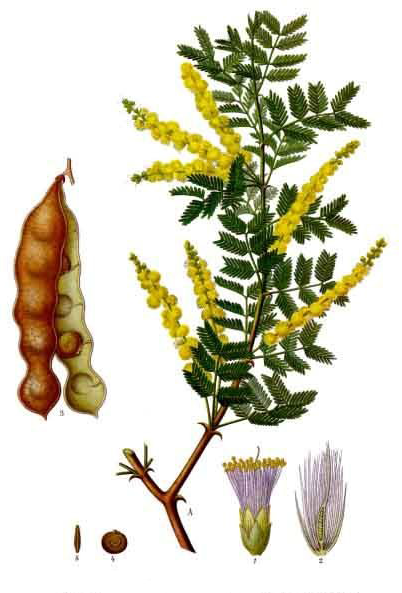 Vypadá to jako PRYSKYŘICE!
9. 10. 2019
PŘÍRODNÍ POLYMERY PŘF MU  4_1 2019
12
Arabská GUMA (E 414)
Gum arabic is a complex mixture of glycoproteins and polysaccharides. It is the original source of the sugars arabinose and ribose, both of which were first discovered and isolated from it, and are named after it.
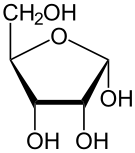 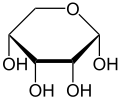 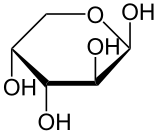 arabinóza
D Ribóza jako PENTÓZA
Existuje ještě  b D Ribóza  a ribóza jako HEXÓZA
9. 10. 2019
PŘÍRODNÍ POLYMERY PŘF MU  4_1 2019
13
Arabská GUMA (E 414)
OBSAHUJE
Polysacharidy
Glykoproteiny jsou proteiny s navázanými sacharidy
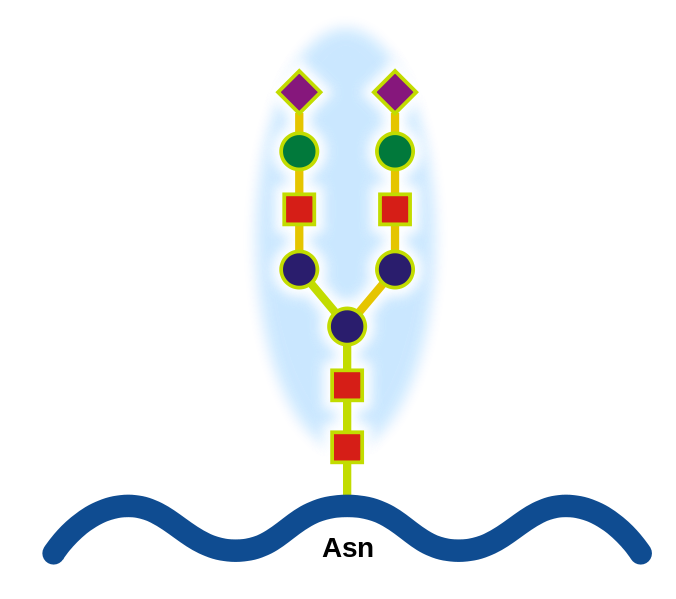 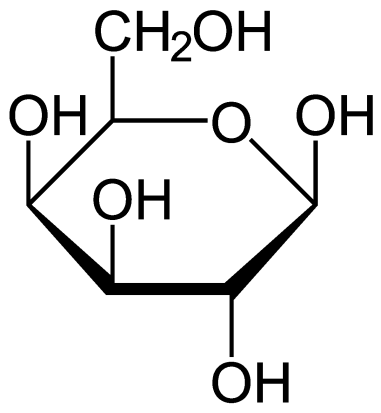 Galaktóza – hlavní složka
9. 10. 2019
PŘÍRODNÍ POLYMERY PŘF MU  4_1 2019
14
Arabská GUMA (E 414)
ROZVĚTVENÁ STRUKTURA
Molekulová hmotnost je 250 000 až 1 000 000 Da
Rozpustná ve vodě , až 40 % hmot.
NEPOTRAVINÁŘSKÉ POUŽITÍ
LEPIDLA (papír, knižní vazba)
POJIVA BAREV (akvarel, tempera, pastel)
Tempera
Emulze vodou ředitelná, např. VAJEČNÁ TEMPERA, OLEJOVÁ TEMPERA
Arabská GUMA je zde STABILIZÁTOR EMULZE
9. 10. 2019
PŘÍRODNÍ POLYMERY PŘF MU  4_1 2019
15
Arabská GUMA (E 414) – co ještě lze nalézt v literatuře
J. Králová: PŘÍRODNÍ POLYMERY, VŠCHT Praha (katedra polymerů)1990, str.42: „Je to jedna z nejstarších drog“ (s tím zkušenost já nemám)
Anonym na Wikipedia: V kultuře vykuřovadel slouží zejména jako významné pojidlo tekutých látek, zejména éterických olejů. Drcená se používá jako součást bylinných vykuřovadel, protože snadno přebírá vonné vlastnosti jiných látek. Arabská guma nemá vlastní výraznou vůni.
9. 10. 2019
PŘÍRODNÍ POLYMERY PŘF MU  4_1 2019
16
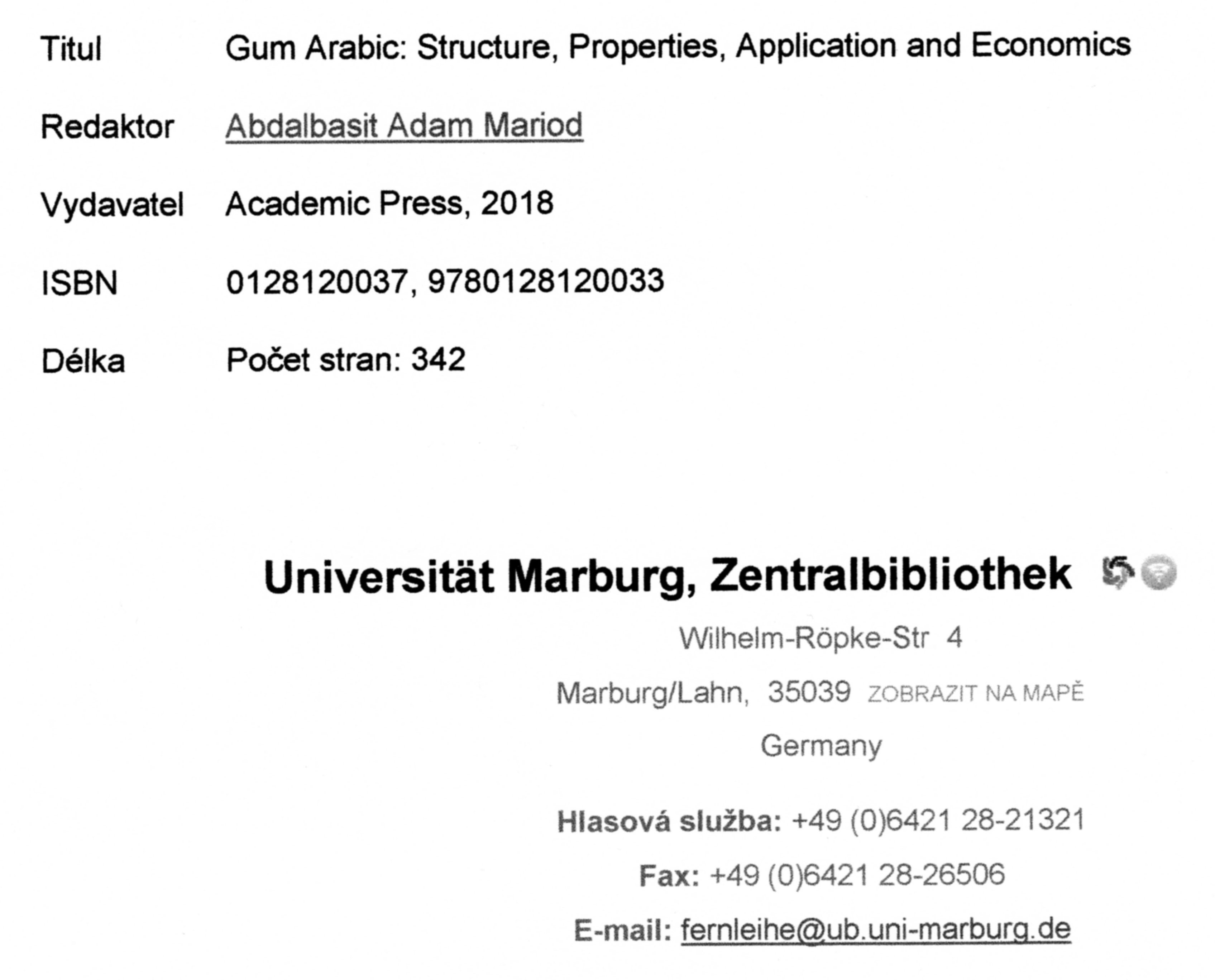 9. 10. 2019
PŘÍRODNÍ POLYMERY PŘF MU  4_1 2019
17
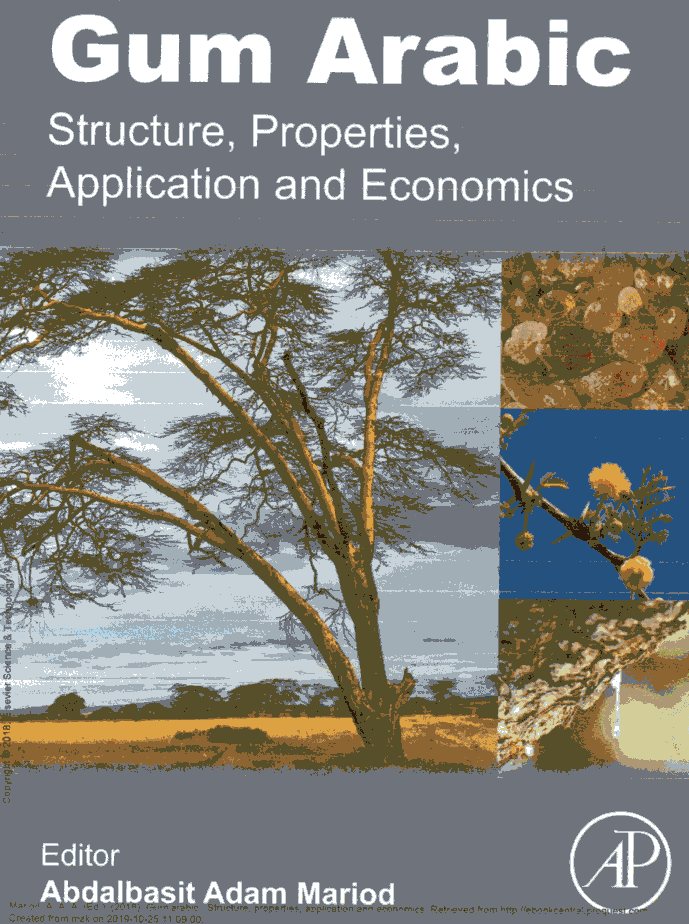 9. 10. 2019
PŘÍRODNÍ POLYMERY PŘF MU  4_1 2019
18
Tragant (eng. Tragacanth) E413
slizová látka pocházejíci z některých asijských druhů rostliny zvané kozinec (zejména jde o druhy Astragalus gummifer, Astragalus adscendens a Astragalus microcephalus) 
Používá se jakožto stabilizátor, emulgátor a zahušťovadlo do cukrovinek, omáček a salátových zálivek
Malířský a polygrafický stabilizátor či apretační látka na textil
Ve vodě se obtížně rozpouští, většinou pouze bobtná, nerozpouští se úplně a vytváří gel
Používá se k přípravě pastelů (suchý, prašný pastel)
9. 10. 2019
PŘÍRODNÍ POLYMERY PŘF MU  4_1 2019
19
Ovocné gumy
Podobné arabské gumě a tragantu
Třešňová
Švestková
Broskvová 
Višňová
Meruňková
Ve vodě většinou jen bobtnají (ukázka)
Ve EtOH nerozpustné (ukázka)
Tmavší zbarvení > omezení na tmavé pigmenty
Filmy relativně (oproti arabské gumě) pružnější
9. 10. 2019
PŘÍRODNÍ POLYMERY PŘF MU  4_1 2019
20
Umělá klovatina
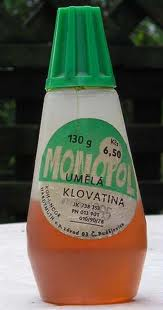 Lepidlo na papír na bázi DEXTRINU
Barva jako skutečná KLOVATINA
Spoje relativně křehké!
9. 10. 2019
PŘÍRODNÍ POLYMERY PŘF MU  4_1 2019
21